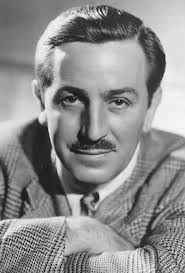 Walter Disney
By. Bradley Trapp
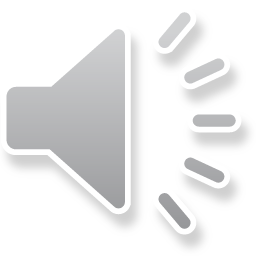 Introduction
Walt Disney created the most fun cartoon on TV.
Walt's first show was steam boat Willie in 1928.
He drew picture of his farm animals.
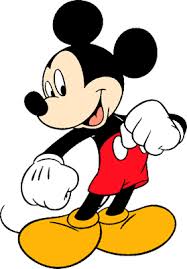 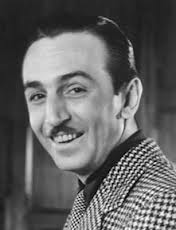 Early life
At age 16 Walt went to France for a movie company.
He drove an ambulance in world war 1.With his cartoon characters on it.
He started drawing more cartoon people.
Achievements
He opened his Disney land in 1955.
The Florida park Disney World opened in 1971.
In 1937  he realest Snow White.
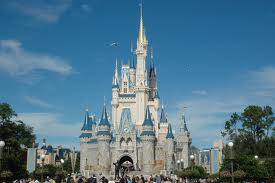 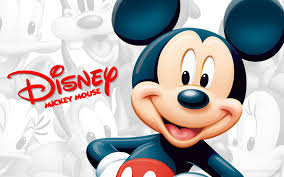 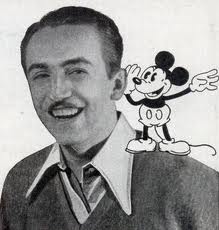 Contribution
Walts shows remain popular today.
People still visits his theme parks.
Walt Disney died on December 15,1966.
Rerences
http://www.pebblego.com/content/biographies/pgo_player.php
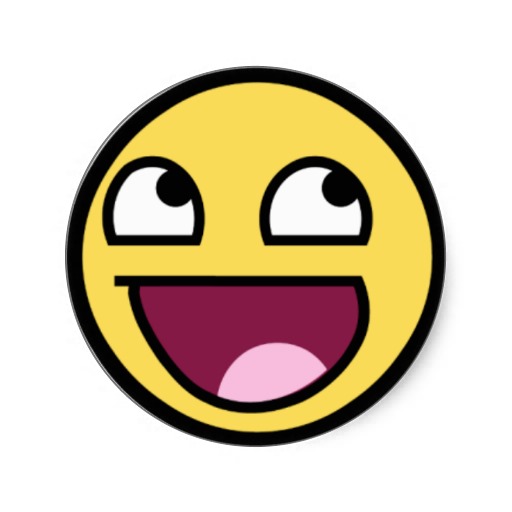